Angebote gegenEinsamkeit
Stadtbücherei Penzberg
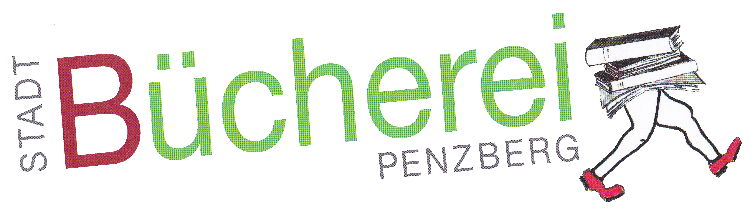 Ilka Heissig
Leitung
Angebote gegen Einsamkeit
Was ist Einsamkeit ?
Einsamkeit beschreibt die „unangenehme und subjektive Erfahrung,
die empfunden wird, wenn die eigenen sozialen Beziehungen entweder
quantitativ oder qualitativ als unzureichend empfunden werden“.
Institut für Sozialarbeit und Sozialpädagogik e.V.
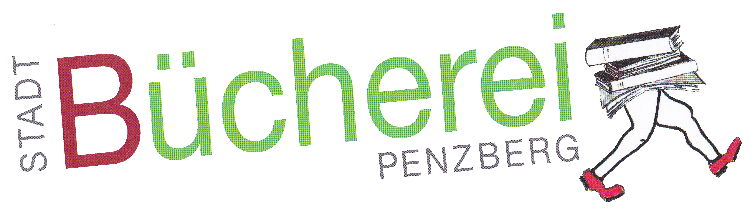 Ilka Heissig
Leitung
Angebote gegen Einsamkeit
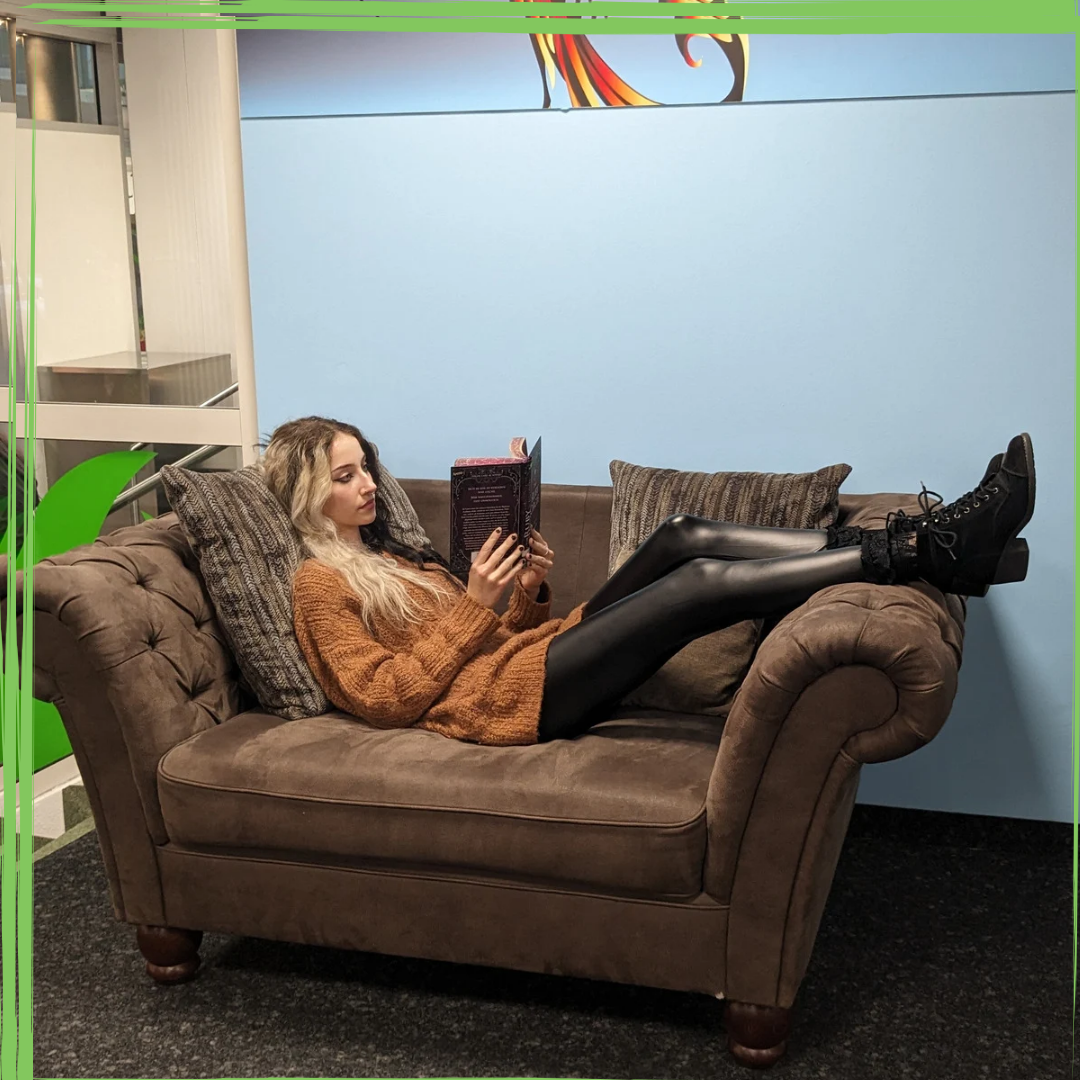 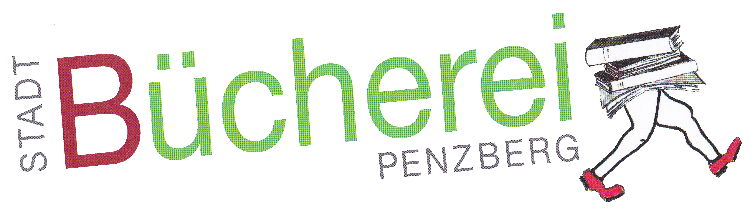 Ilka Heissig
Leitung
Angebote gegen Einsamkeit
Veränderte Aufgaben von öffentlichen Büchereien
Aufenthaltsräume und –Qualität schaffen
Begegnungsmöglichkeit bieten
Teilhabe und Ansprache ermöglichen
 Niedrigschwellig sein
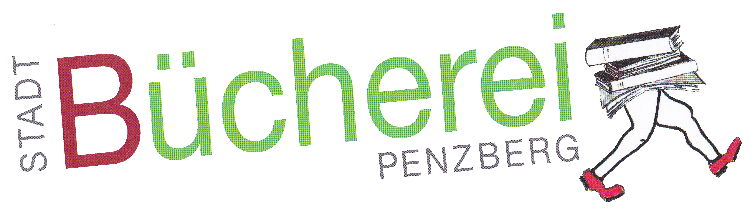 Ilka Heissig
Leitung
Angebote gegen Einsamkeit
Aufenthaltsräume schaffen
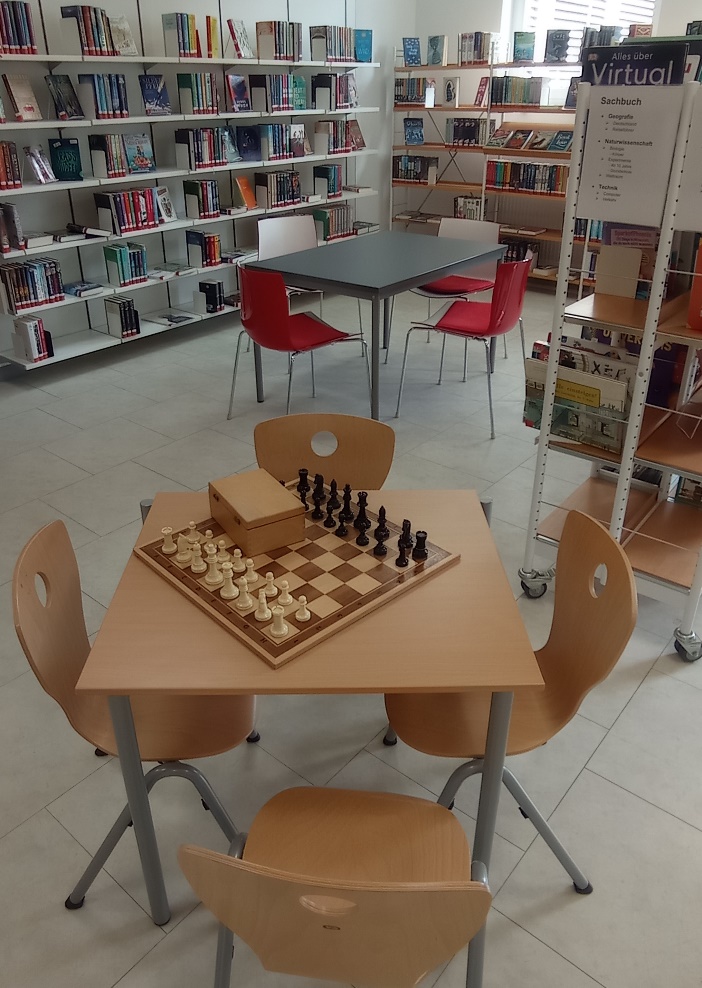 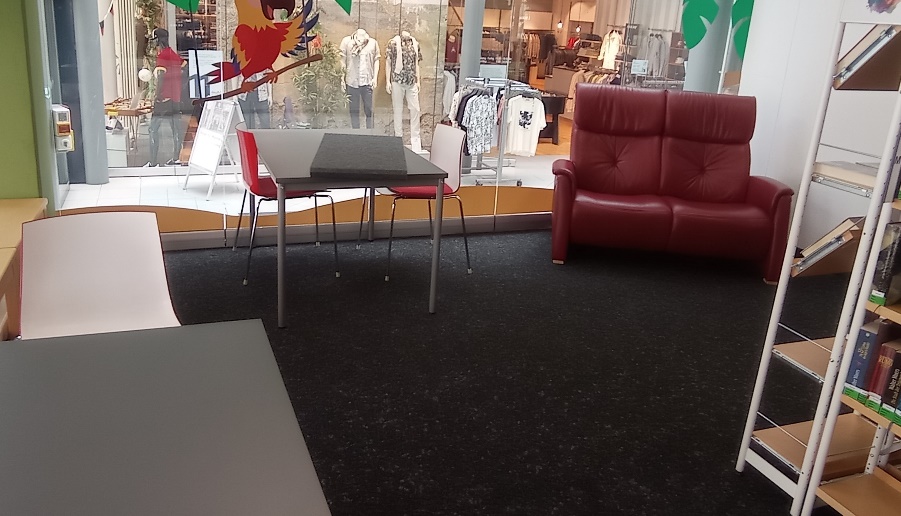 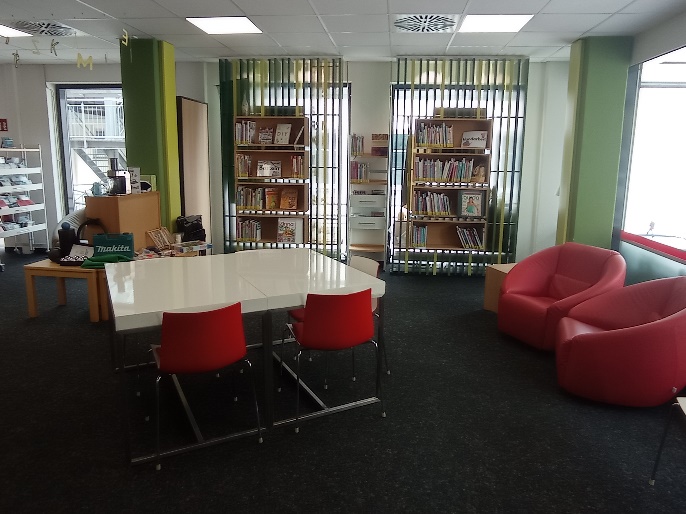 Ilka Heissig
Leitung
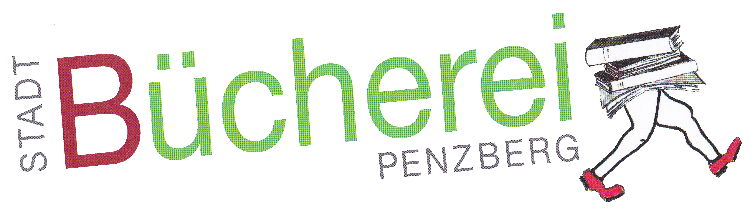 Angebote gegen Einsamkeit
Aufenthaltsqualität schaffen
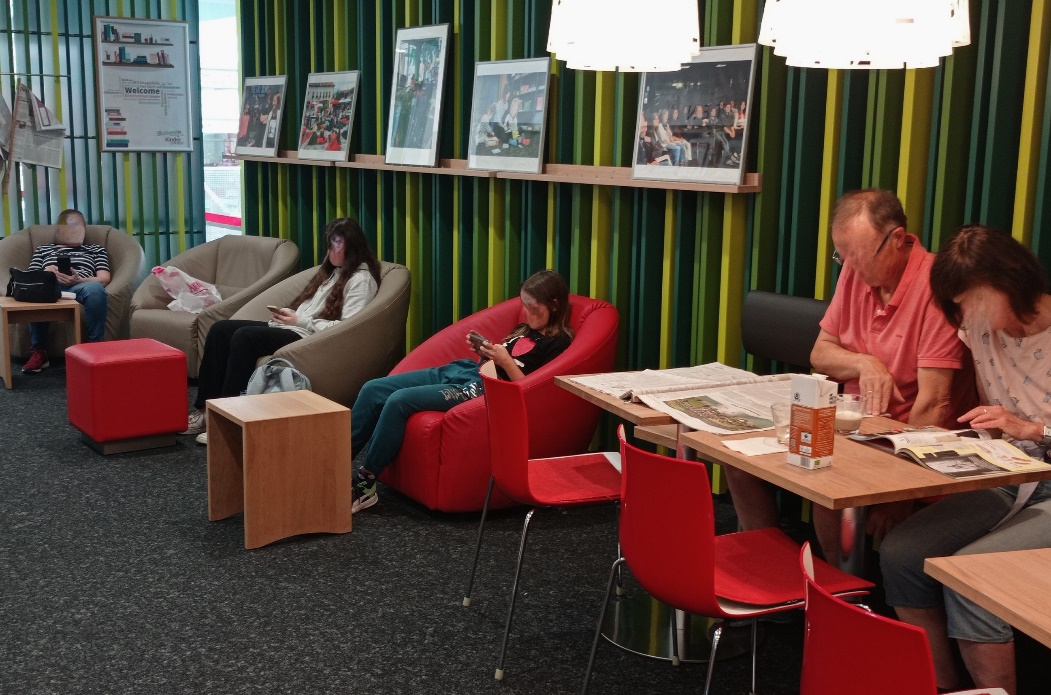 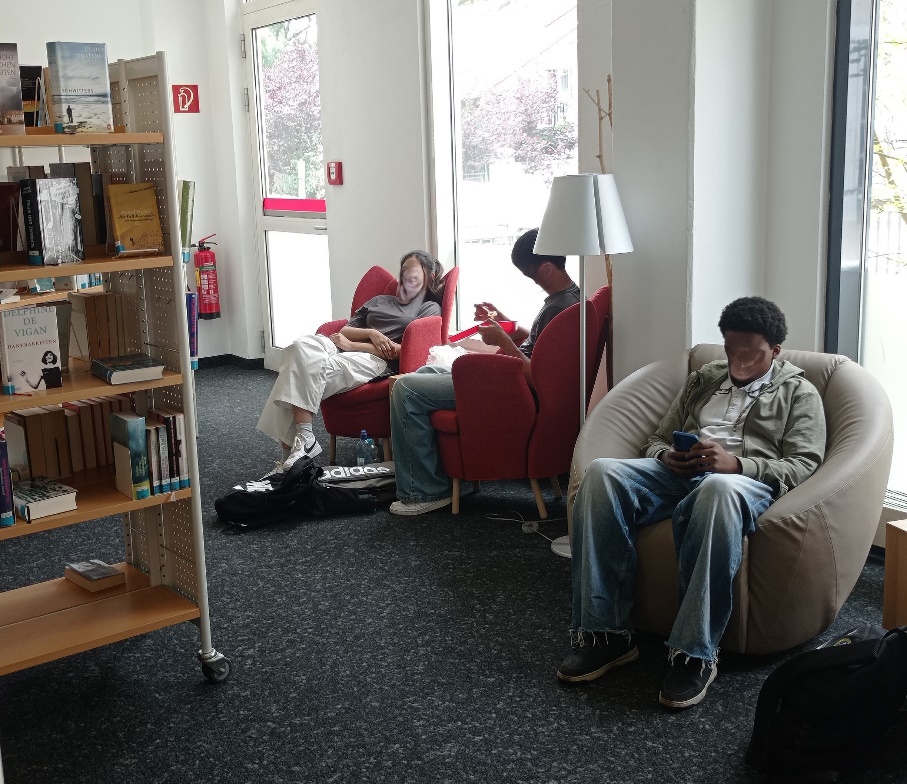 Ilka Heissig
Leitung
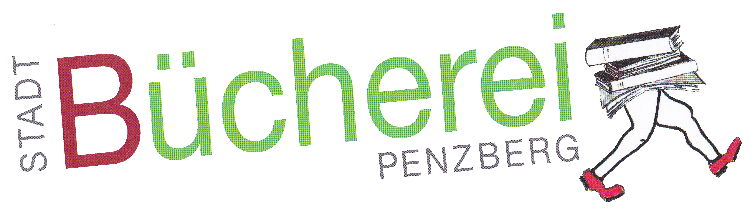 Angebote gegen Einsamkeit
Beispiele der Stadtbücherei Penzberg
Ilka Heissig
Leitung
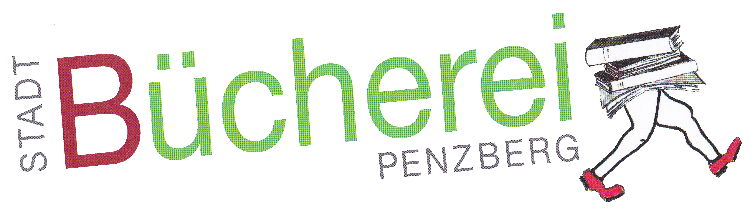 Angebote gegen Einsamkeit
HandAktiv-Treff
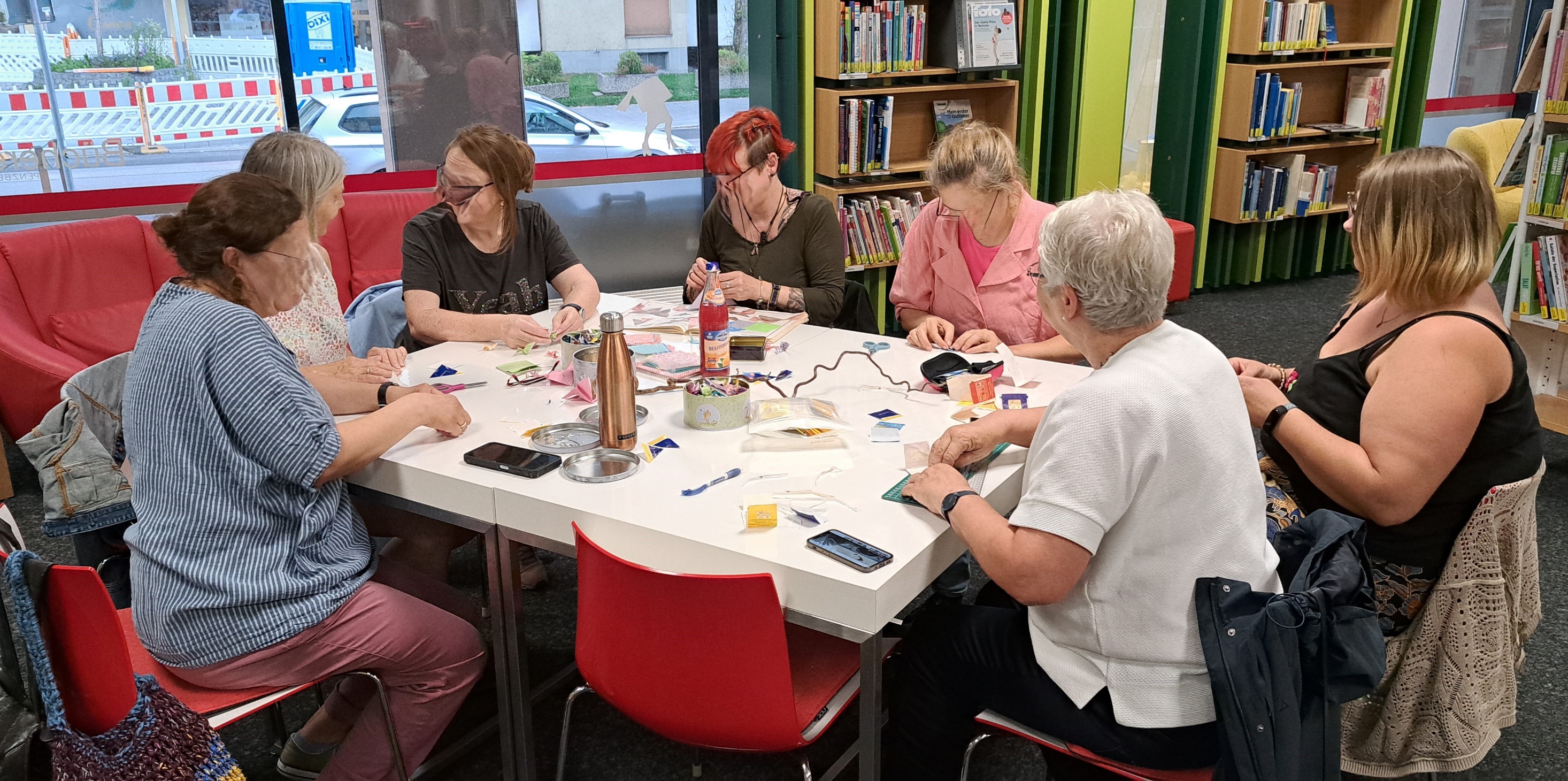 Ilka Heissig
Leitung
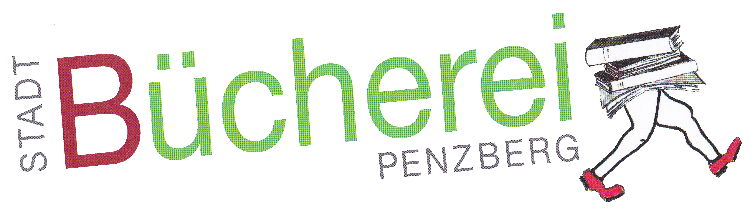 Angebote gegen Einsamkeit
Freitagsspieler
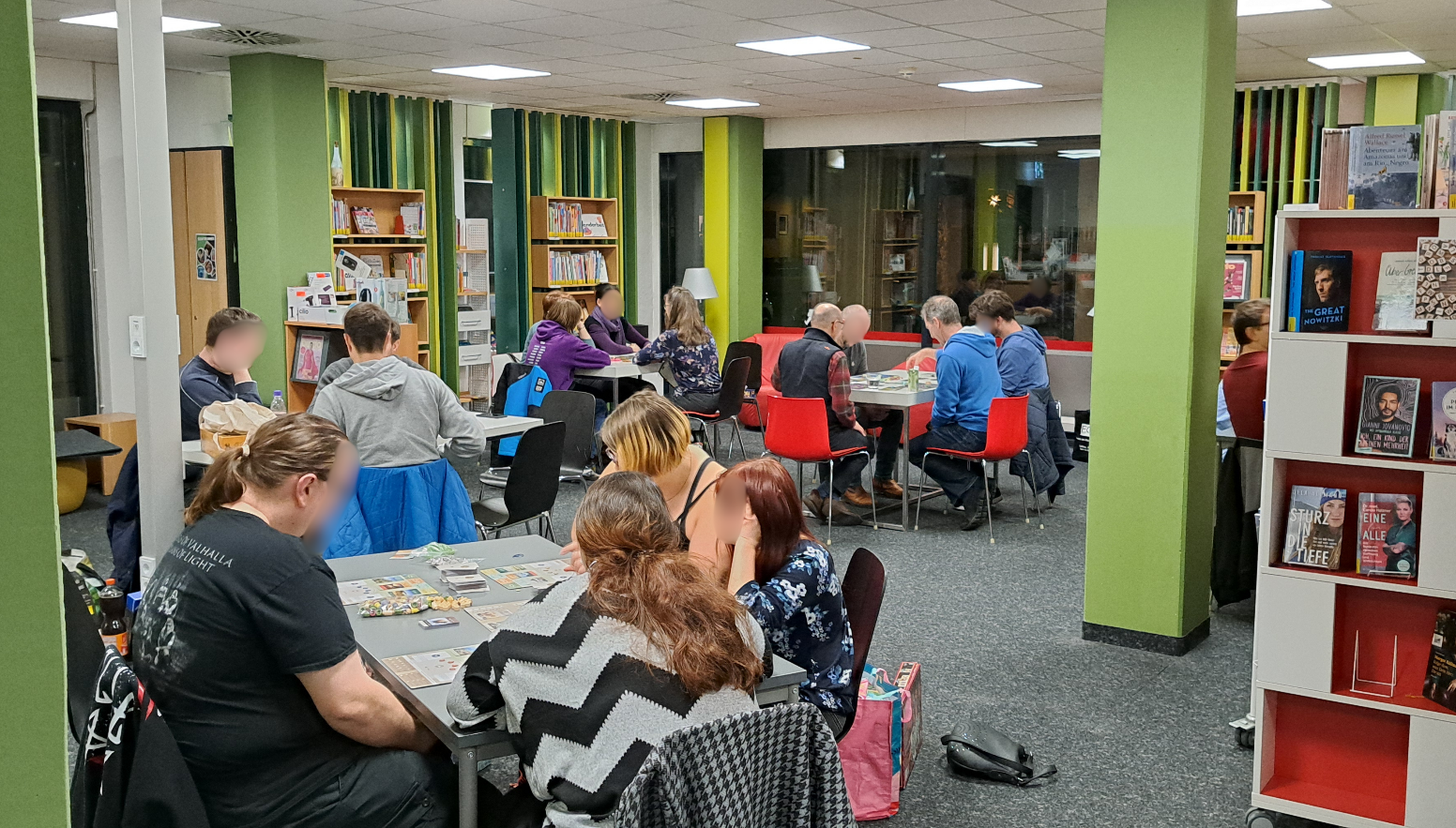 Ilka Heissig
Leitung
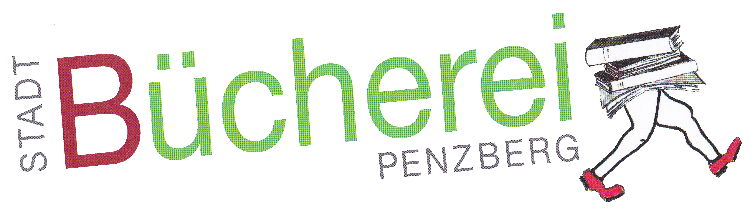 Angebote gegen Einsamkeit
Lesekreis
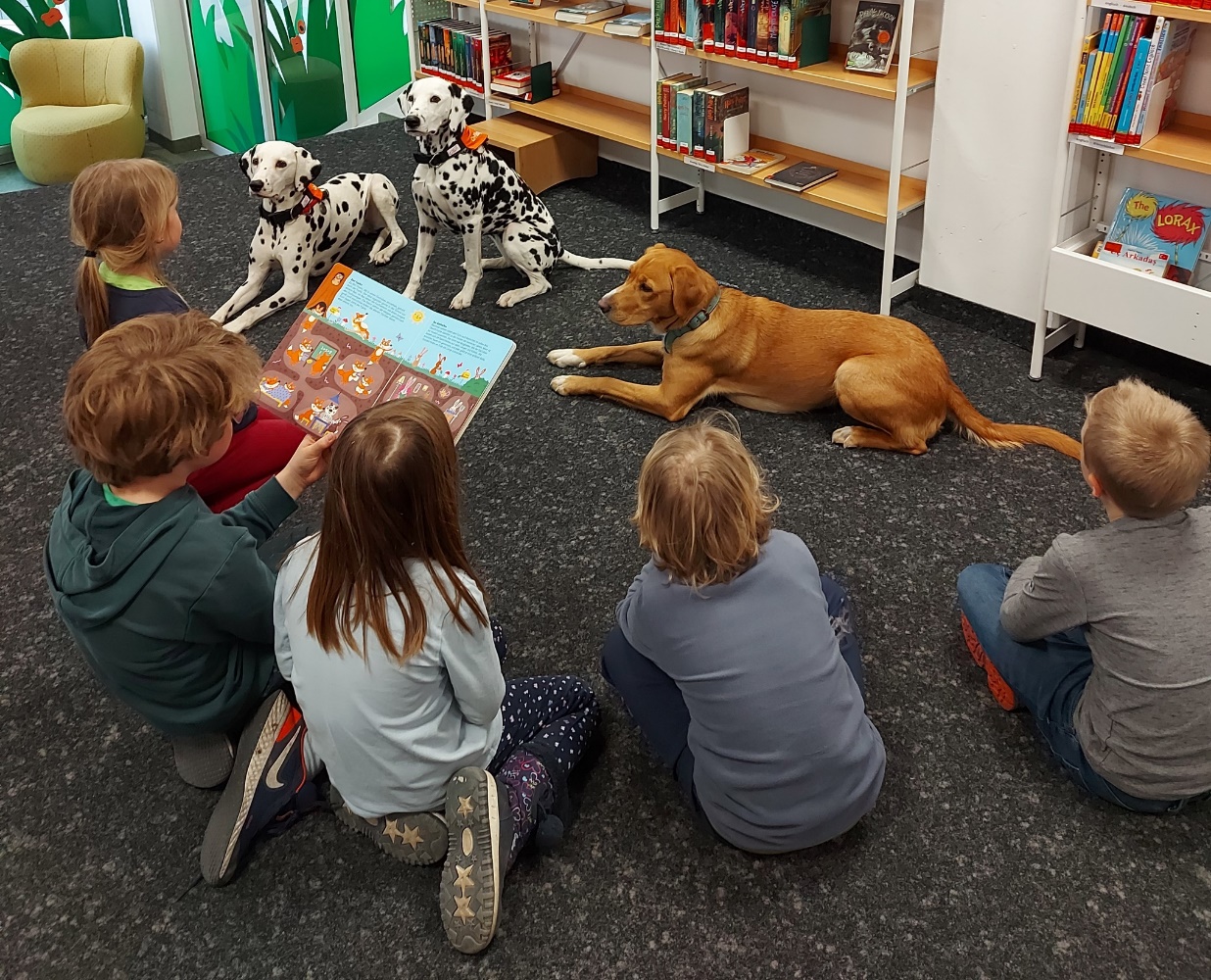 Ilka Heissig
Leitung
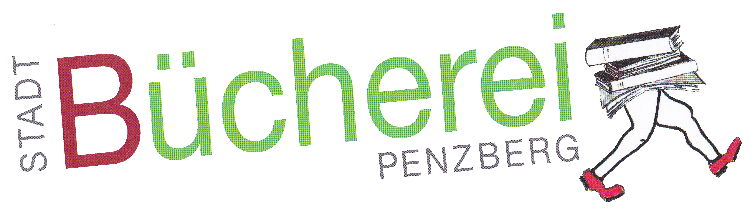 Angebote gegen Einsamkeit
Umsetzung für Büchereien
Offen für alle
wenig Aufwand -> von Akteuren organisiert
Ohne Anmeldung
Büchereimitgliedschaft keine Voraussetzung
Anfangsinvestition = Werbung!
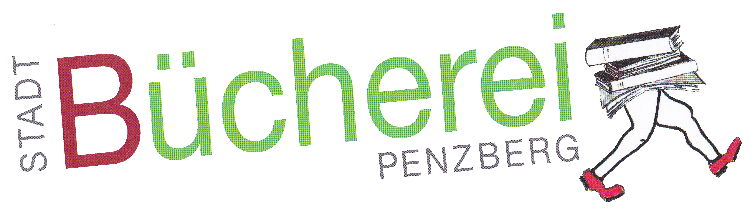 Ilka Heissig
Leitung
Angebote gegen Einsamkeit
Lebende Bücher
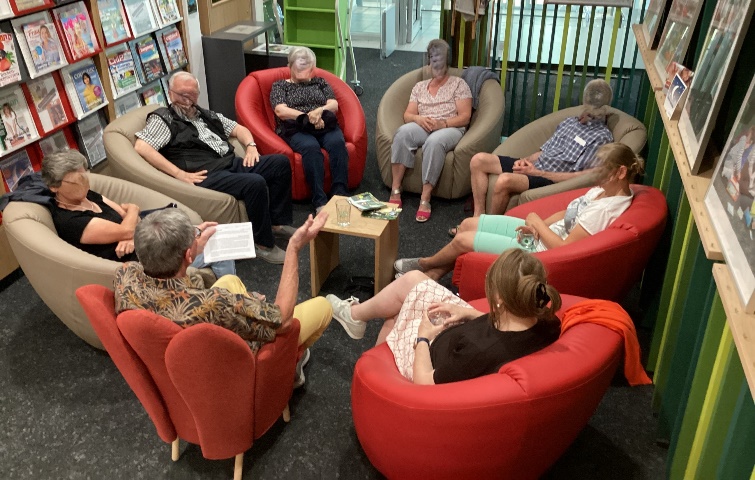 Gesprächsrunden in kleinem Kreis
Wechselnde Gruppen 
Augenhöhe
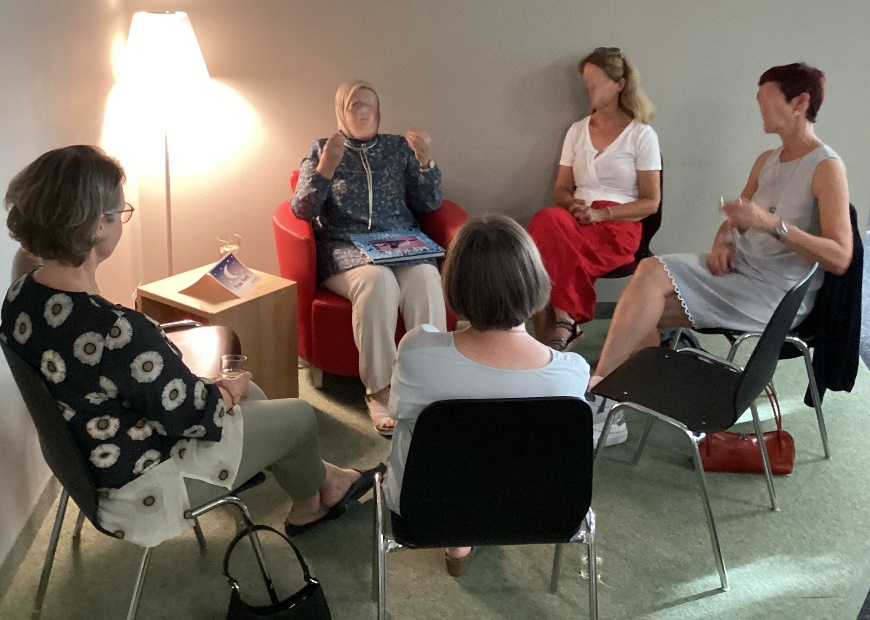 Ilka Heissig
Leitung
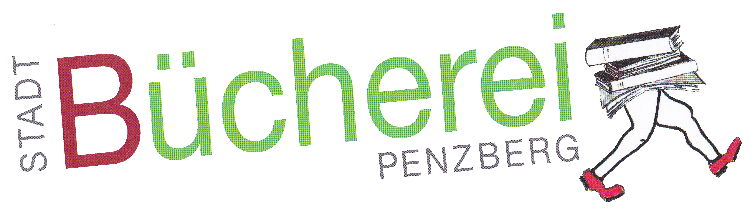 Angebote gegen Einsamkeit
Bedeutung für die Bücherei
Festigung der Position als Dritter Ort
Zentrale Lage strategisch günstig
Neue Nutzergruppen
Verhältnismäßig wenig Aufwand
Kostengünstig
Gutes Argument in politischen Gremien für Bedeutung von Büchereien als gesellschaftlicher Baustein
Ilka Heissig
Leitung
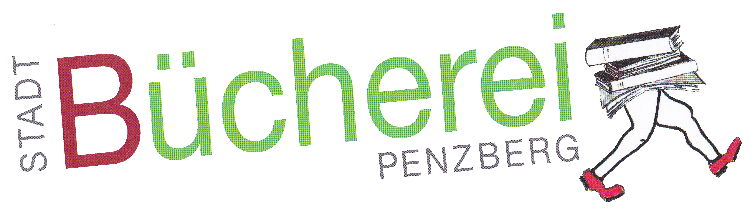 Angebote gegen Einsamkeit
Fragen ?
Ilka Heissig
Leitung
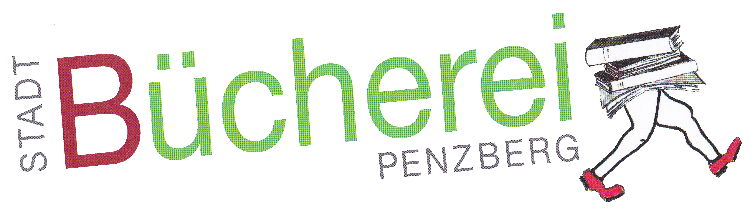